uppstartsmöte säsong 2025 - Ungdomsverksamheten
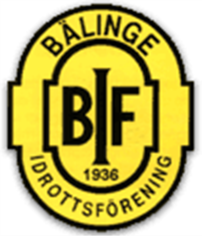 Dagordning:
Ungdomsverksamhet Bälinge IF 
Ungdomslag & Ledare
Match- och Träningsmiljö
Samarbete med seniorverksamheten
Peter Andersson A-lagstränare & fotbollsutvecklare
UngdomsverksamhetenBerörda årskullar P08, P09, P10 & P11
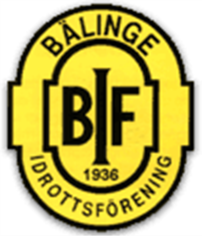 Syfte: 
främja att behålla spelare i Bälinge if
Fylla på seniorverksamheten underifrån

Genom att:
Nytt arbetssätt för föreningen Bälinge if
Samarbete – Träna och spela över åldersgränser
Kontakter – Lära känna spelare och ledare
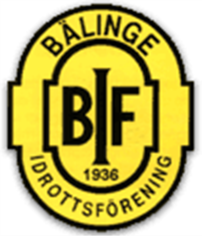 Ungdomslag & ledare
P-U15
fd P10 + P11
Ca 20 spelare
Tränare/Ledare: Johan Pettersson, Sonny PetersonPeter GustafssonSara wallinDaniel Mörtsjö
P-U16
fd P-U15 (-08, -09, (-10) )
Ca 20 spelare
Huvudtränare: Sökes
Ass Tränare: Ett antal ur P09:s och P10:s ledargrupper
Under vinterhalvåret fram till sista mars Daniel Heinrici, Johan Thell & Pontus Melander
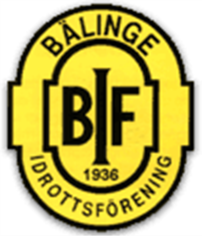 Match –och träningsmiljö
P-U16
En träningsmiljö
En matchmiljö
Serie 11-manna
DM 16 år och DM 17 år
Träningstider Jan-Feb
Tis kl 18:15 -19:30
Ons kl 17:00 -18:30
+ Träningsmatch
P-U15
En träningsmiljö
Två matchmiljöer
Serie 11-manna (15 år)
Serie 9-manna (14 år)
DM 15 år och DM 14 år
Träningstider Jan-Feb
Mån kl 18:15
Fre kl 16:15
+ Träningsmatch
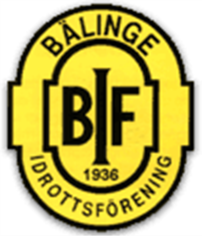 Samarbete med seniorverksamheten
Seniorlaget
En träningsmiljö
Två matchmiljöer
Div 4
Div 7
Upplandscupen
Träningsmatcher
Träningar
Mån, Ons, Tors
P-U15
En träningsmiljö
Två matchmiljöer
Serie 11-manna (15 år)
Serie 9-manna (14 år)
DM 15 år och DM 14 år
Träningstider Jan-Feb
Mån kl 18:15
Fre kl 16:15
+ Träningsmatch
P-U16
En träningsmiljö
En matchmiljö
Serie 11-manna
DM 16 år och DM 17 år
Träningstider Jan-Feb
Tis kl 18:15 -19:30
Ons kl 17:00 -18:30
+ Träningsmatch
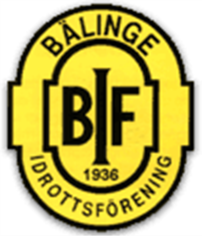 Förväntningar på varandra
Svara på kallelser – Skaffa appen!!
Närvara på de träningar du kan (Tränar du andra sporter är det helt ok att missa en fotbollsträning under lågsäsong)
Vila om du behöver – inte träna varje dag
100% Fokus och 100% insats under träning och match 
Träna för att få spela match
Positiv inställning – ”pusha” varandra